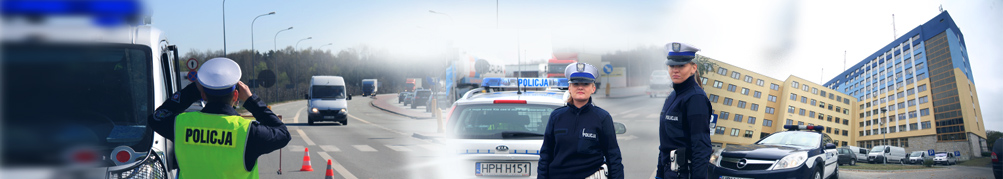 Komenda Powiatowa Policji w Węgrowie
ul. Józefa Piłsudskiego 6
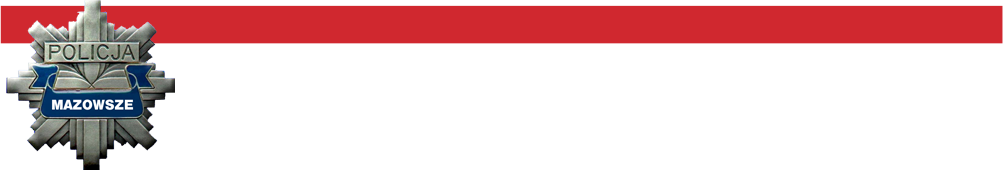 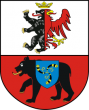 Odprawa Służbowa
Wyniki Pracy KPP w Węgrowie 
za 2017rok
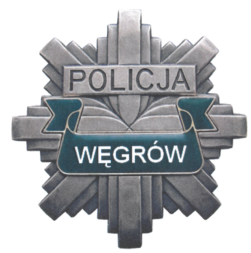 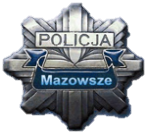 Węgrów,28 luty 2018 r.
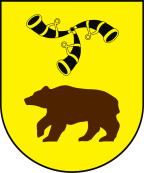 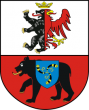 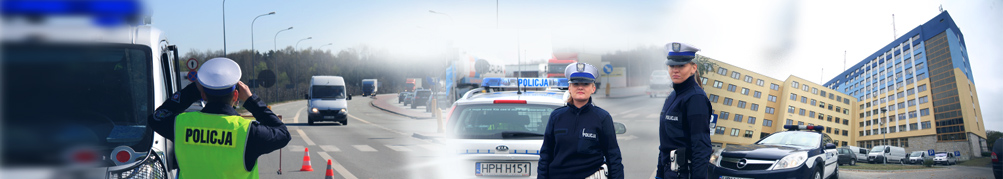 Komenda Powiatowa Policji w Węgrowie
ul. Józefa Piłsudskiego 6
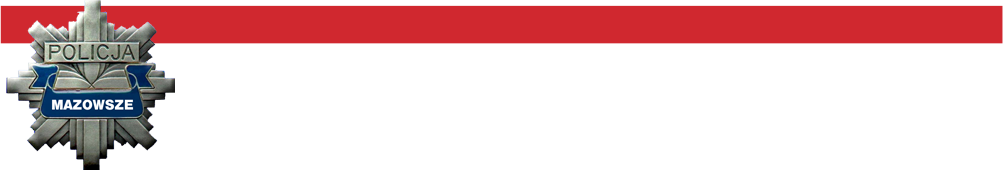 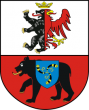 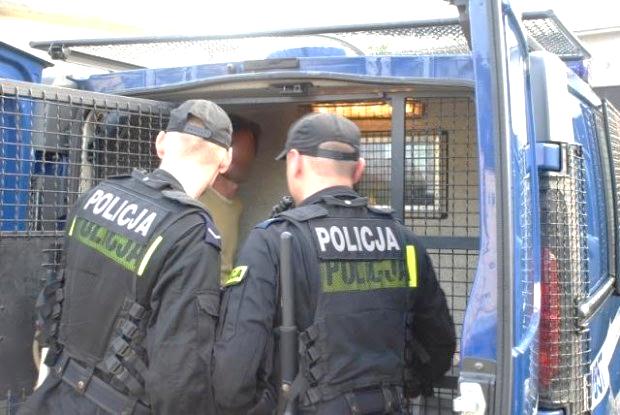 PREWENCJA
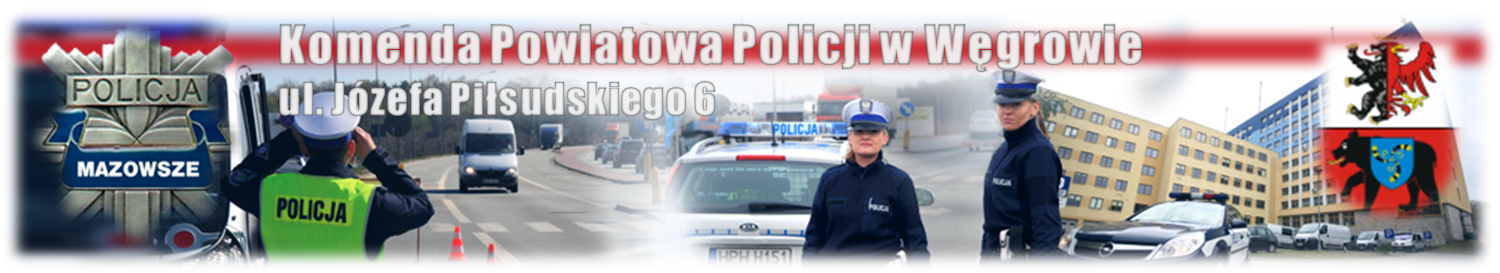 Służby ponadnormatywne
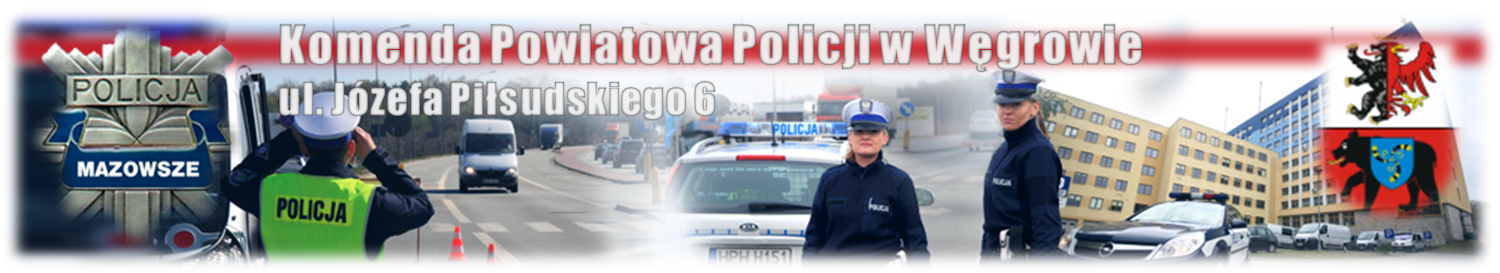 Wykroczenia szczególnie uciążliwe
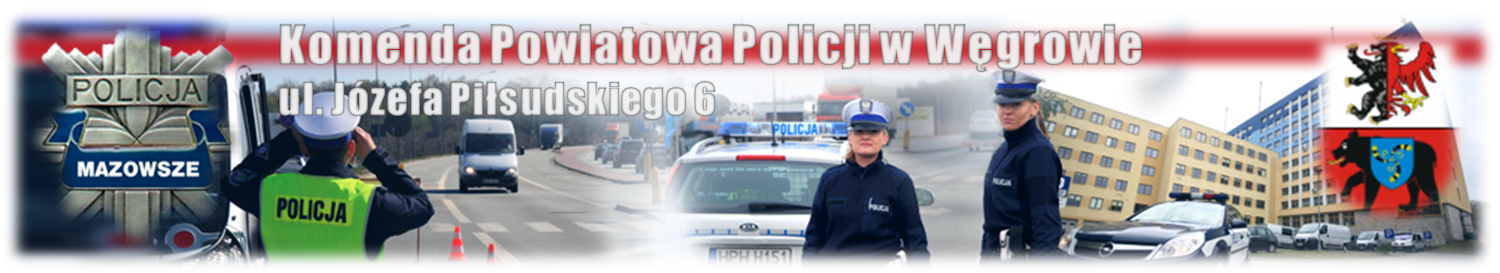 Zatrzymani sprawcy
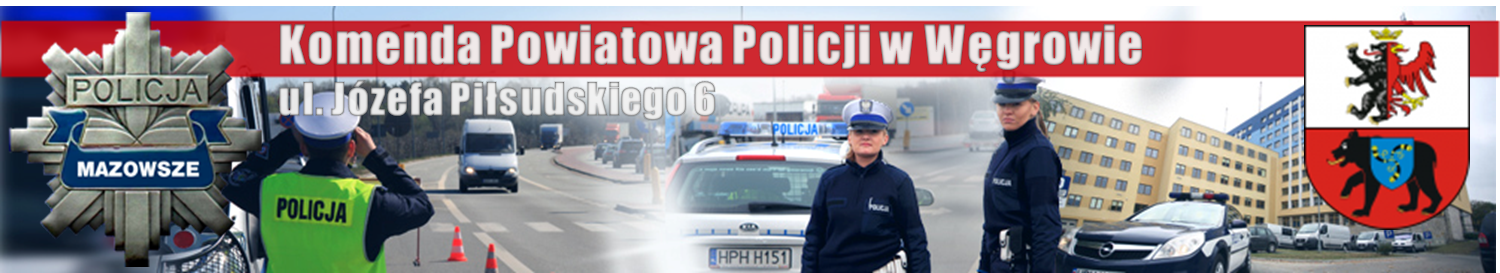 Czasy reakcji
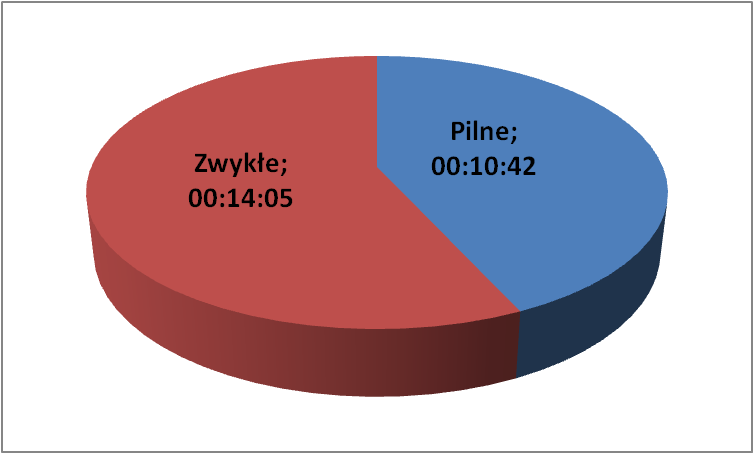 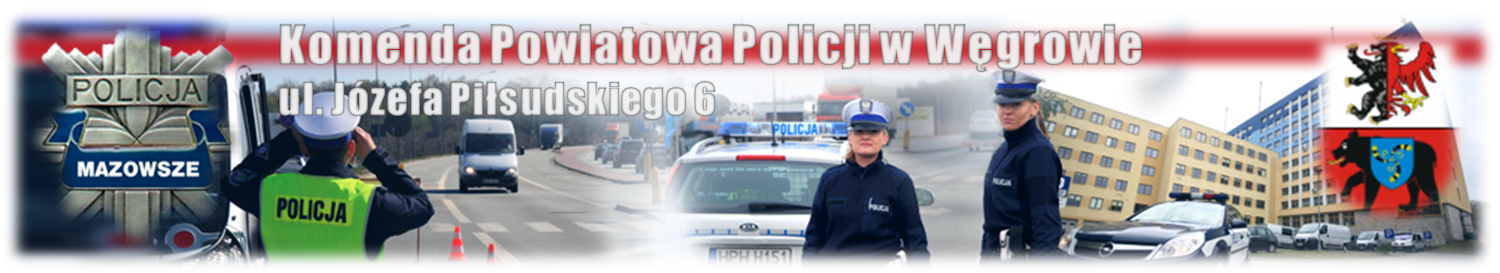 Przeciwdziałanie przemocy w rodzinie
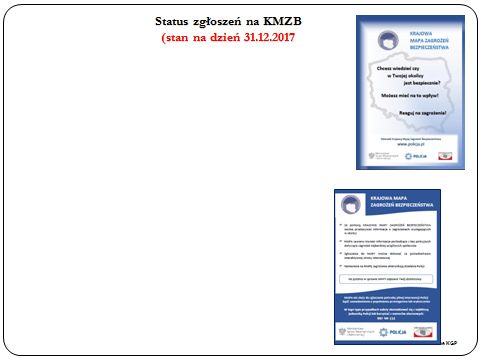 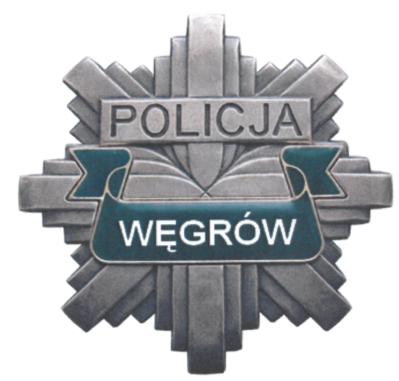 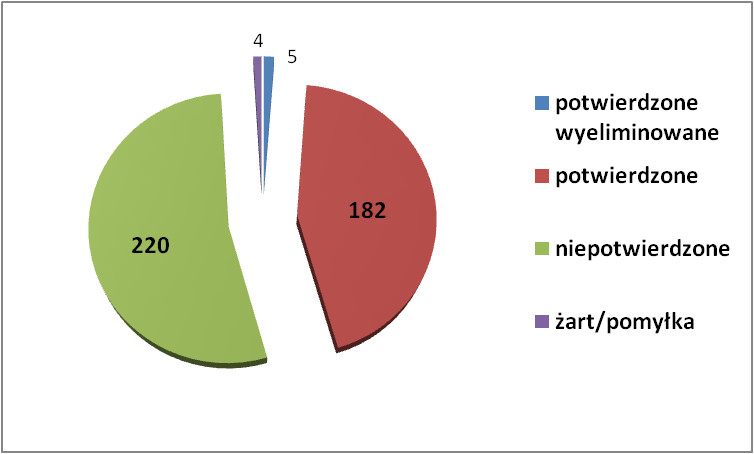 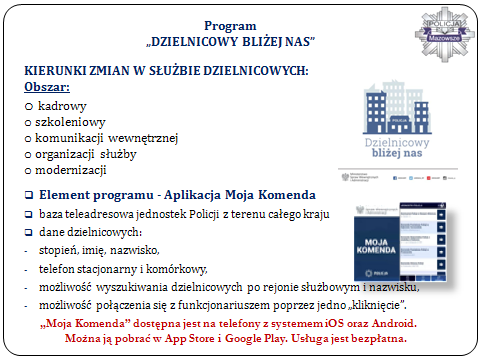 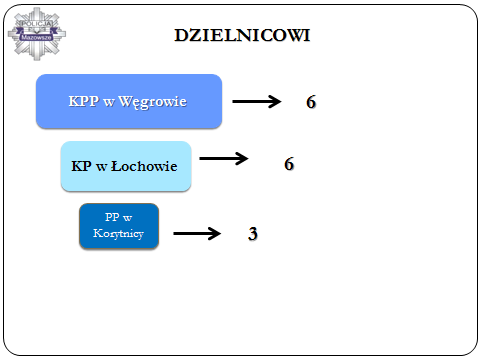 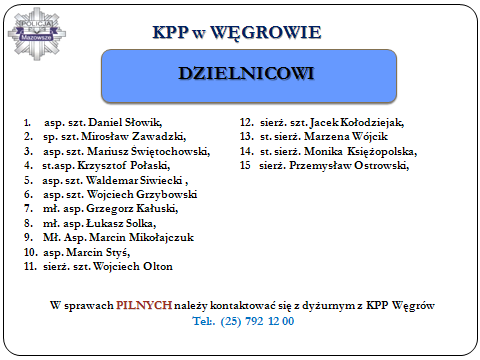 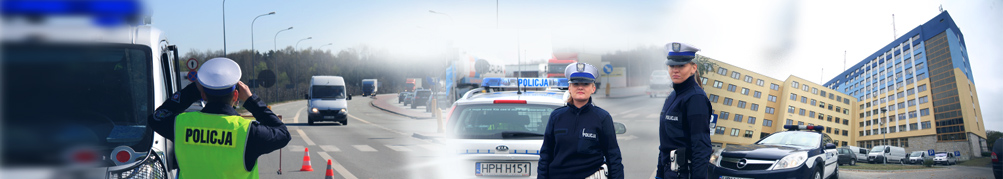 Komenda Powiatowa Policji w Węgrowie
ul. Józefa Piłsudskiego 6
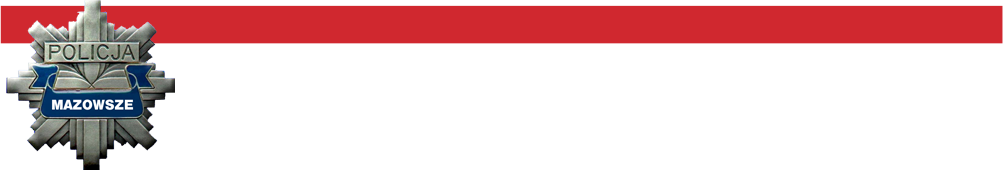 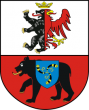 DZIAŁANIA PROFILAKTYCZNE
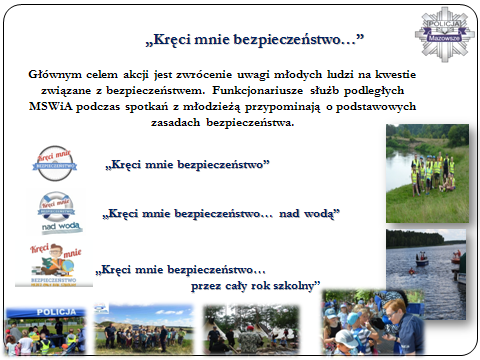 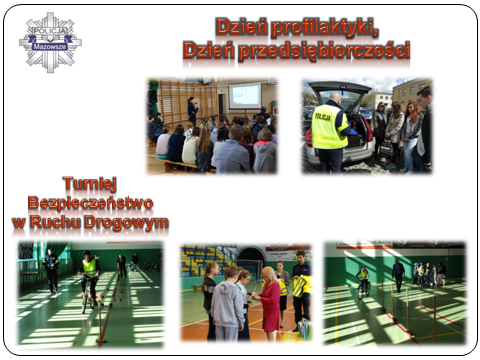 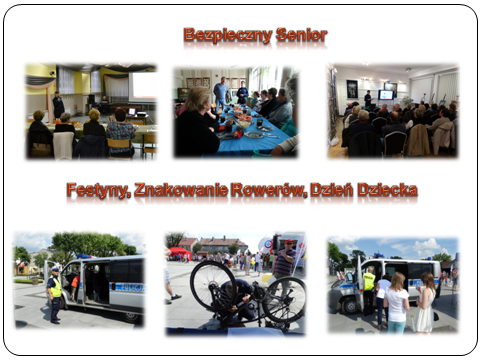 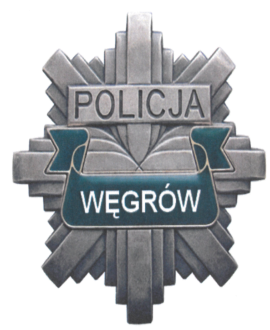 Przegląd Spektakli Profilaktycznych
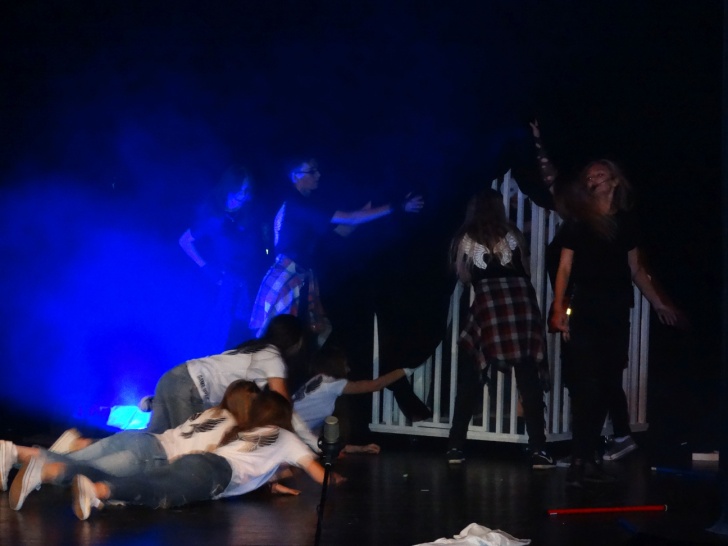 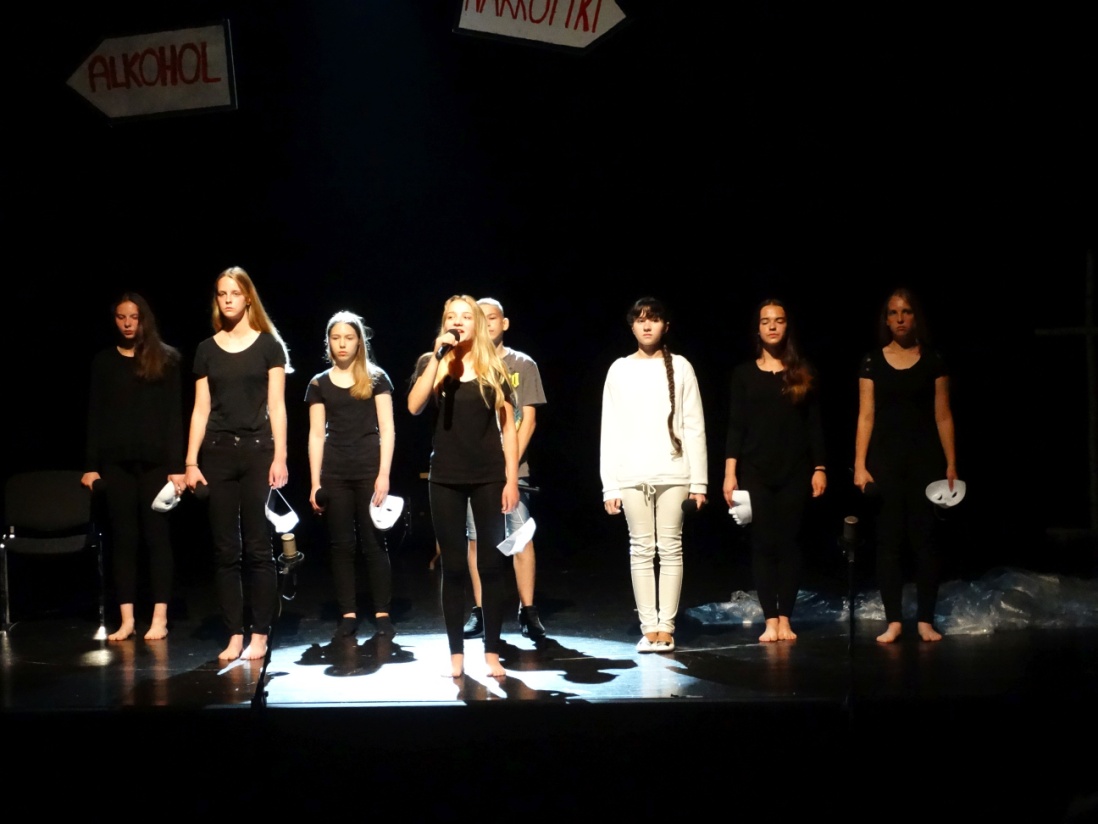 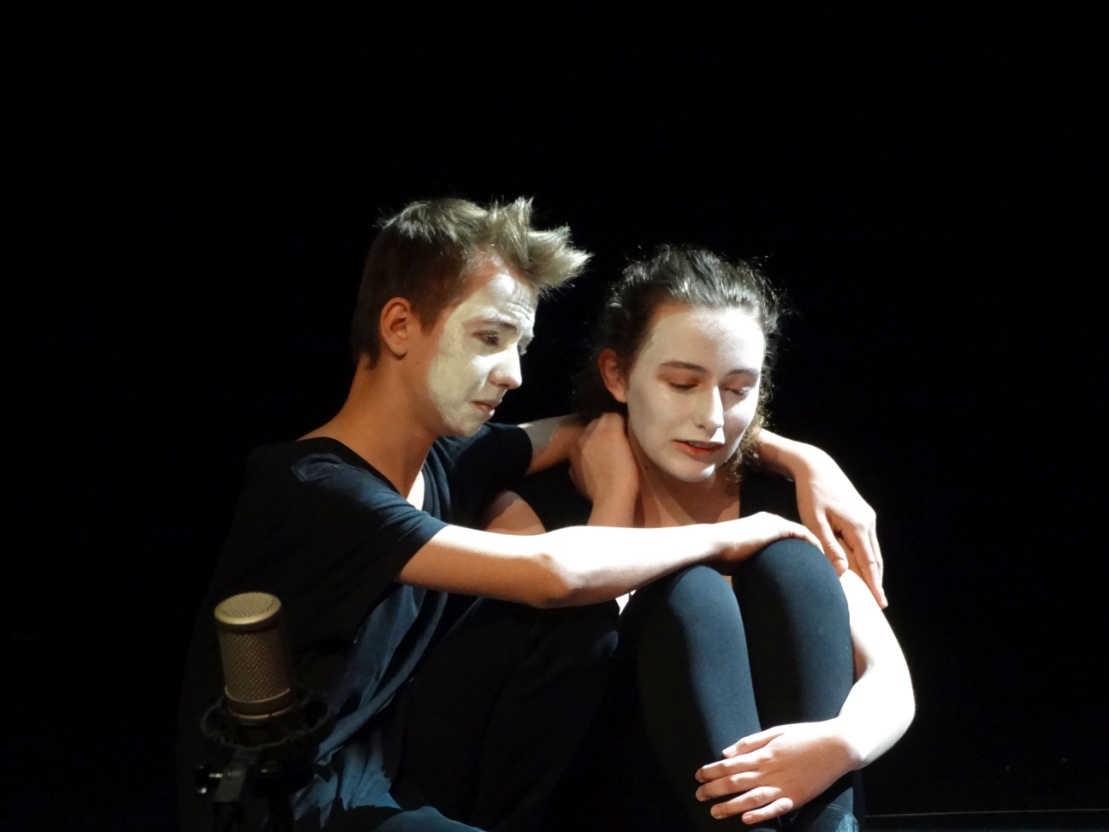 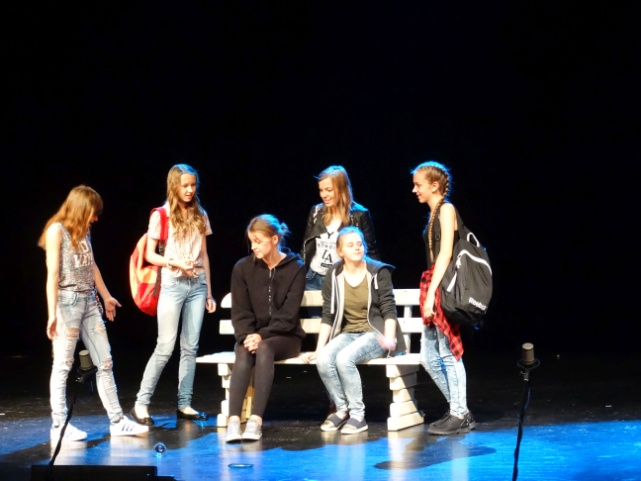 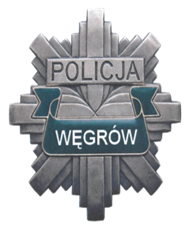 Debaty społeczne
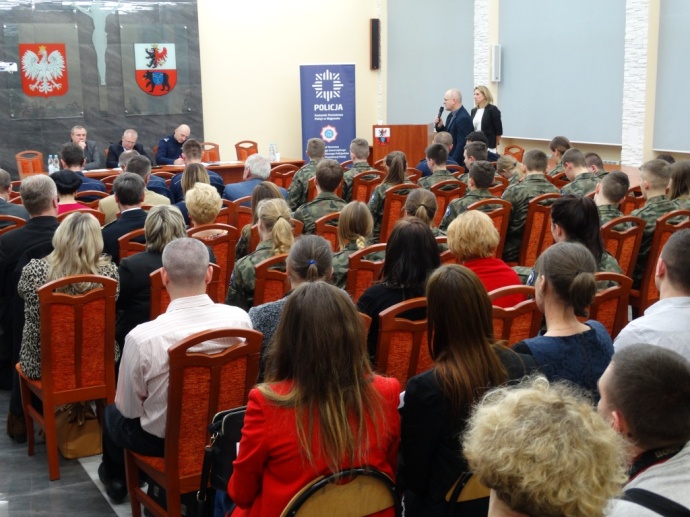 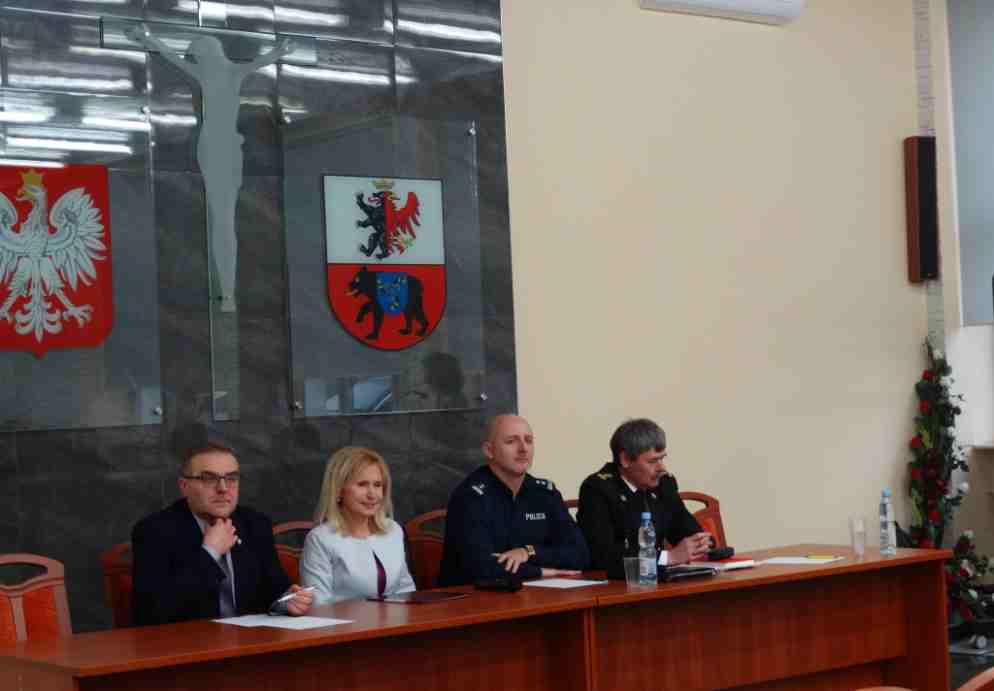 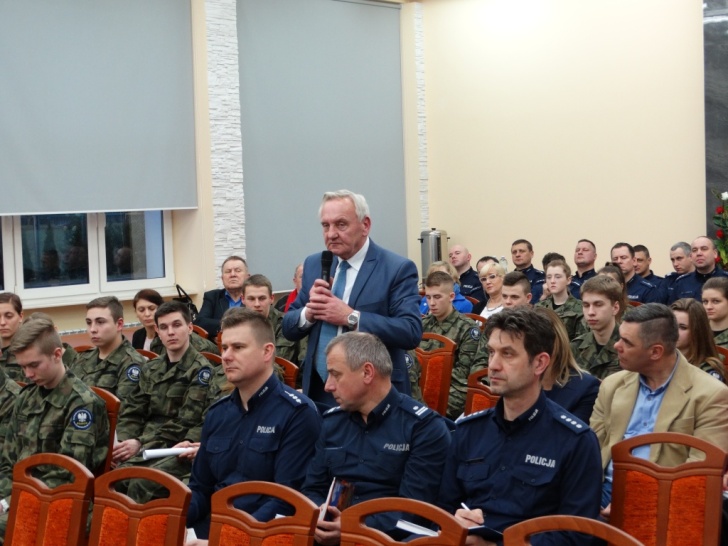 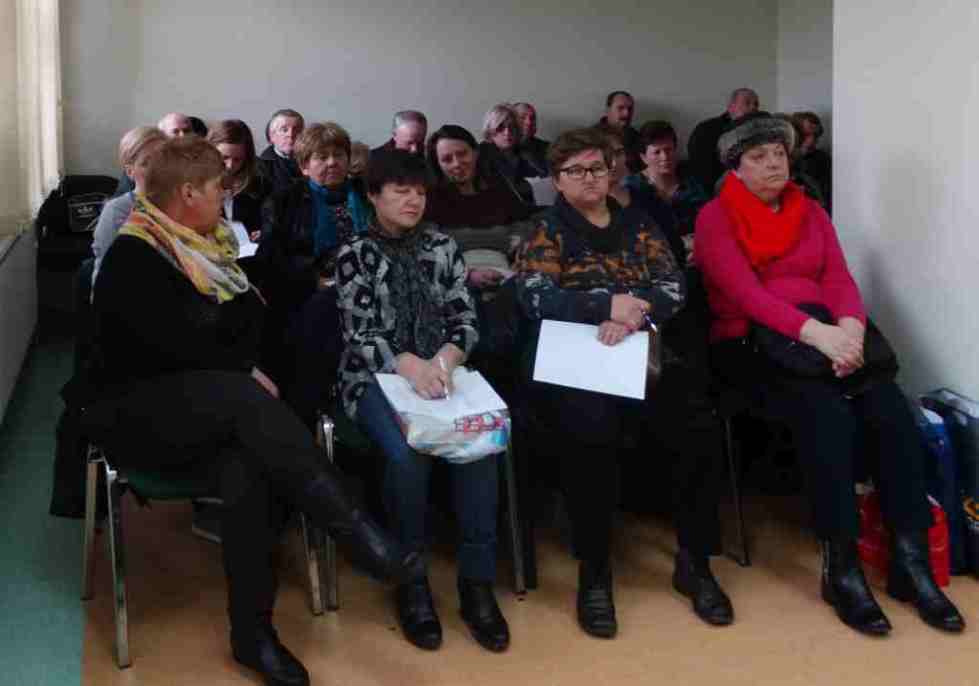 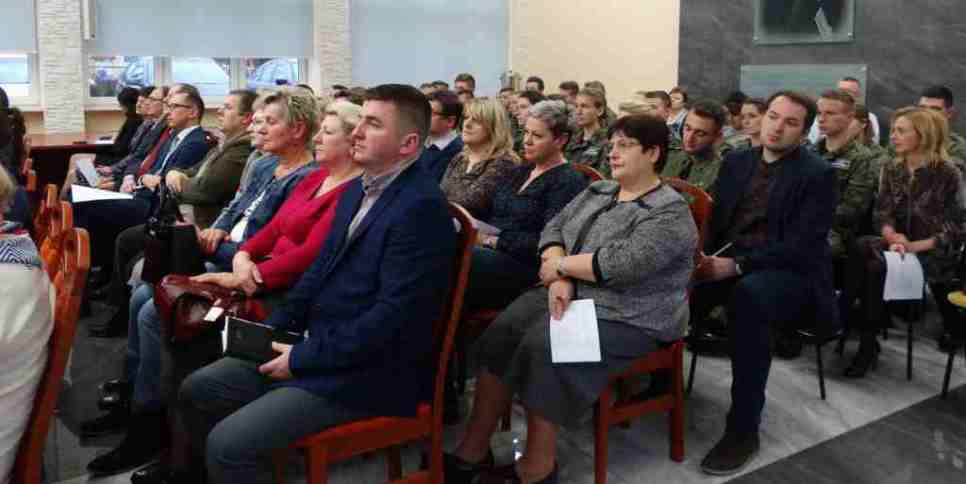 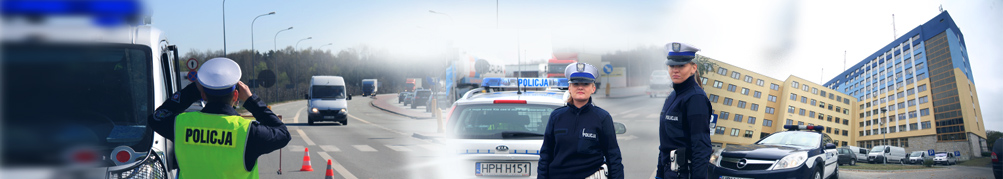 Komenda Powiatowa Policji w Węgrowie
ul. Józefa Piłsudskiego 6
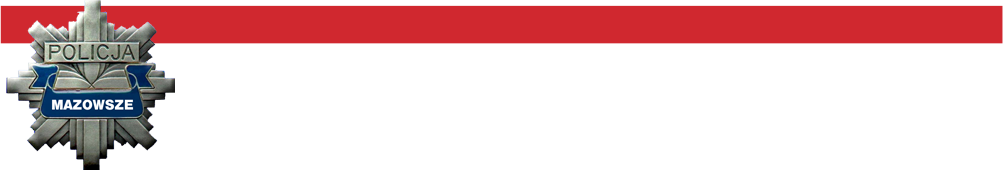 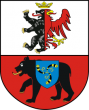 Ruch Drogowy
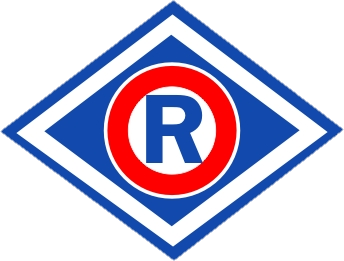 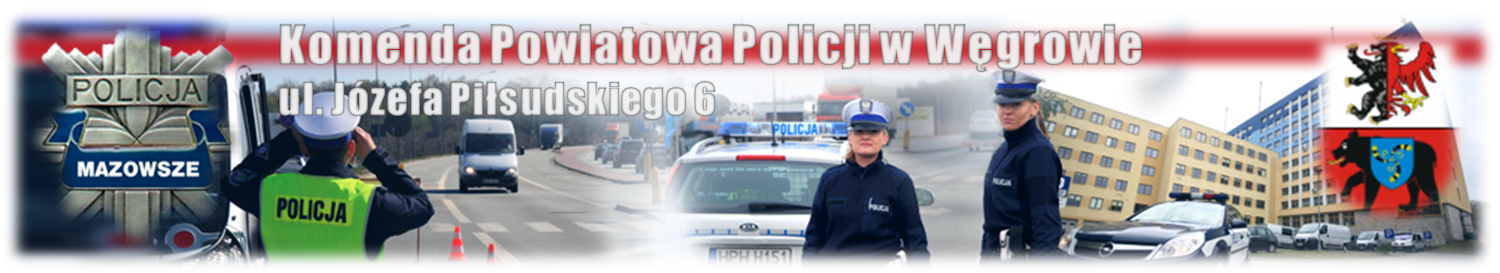 Liczba wypadków drogowych
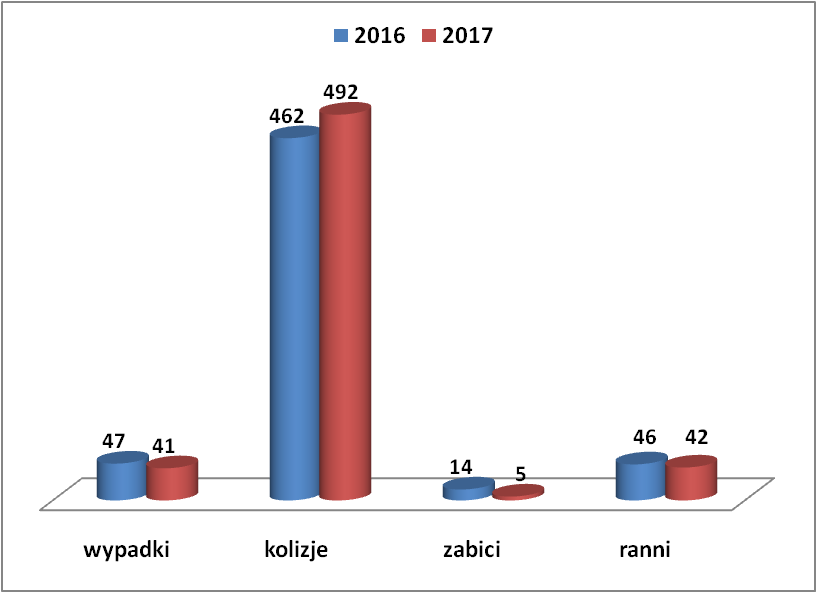 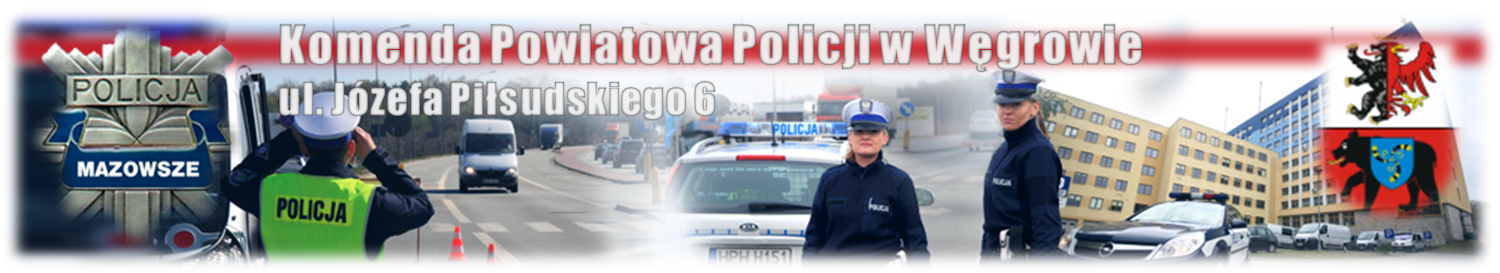 Przyczyny wypadków
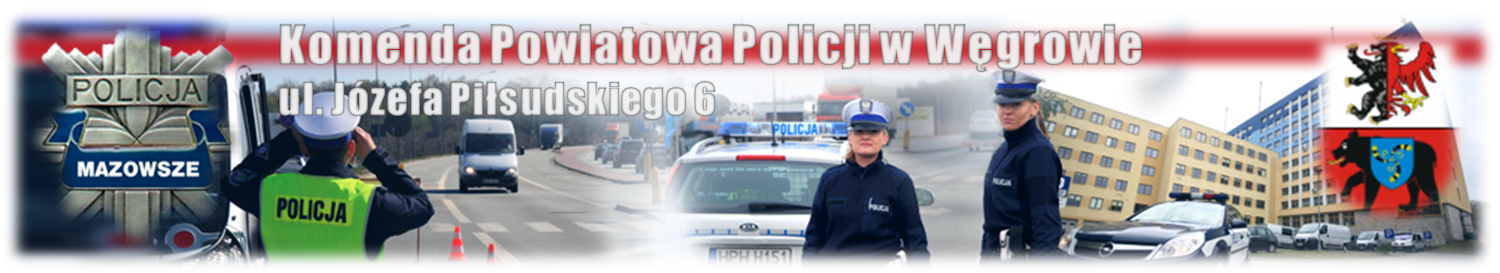 Miejsca wypadków drogowych
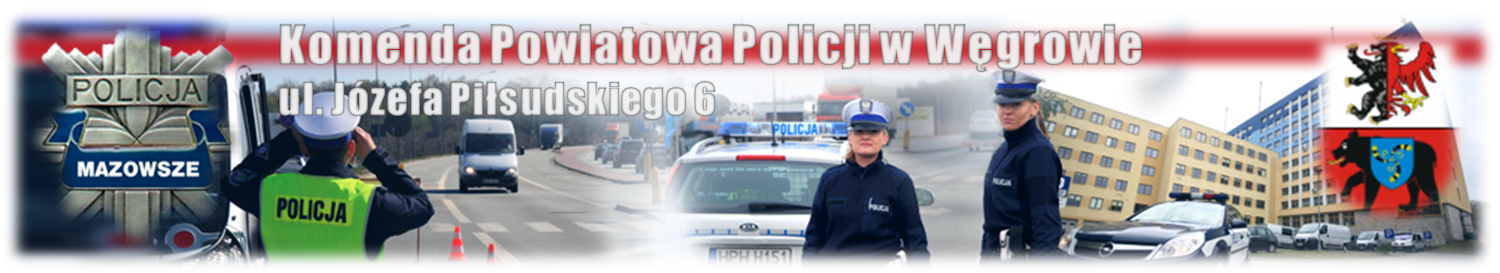 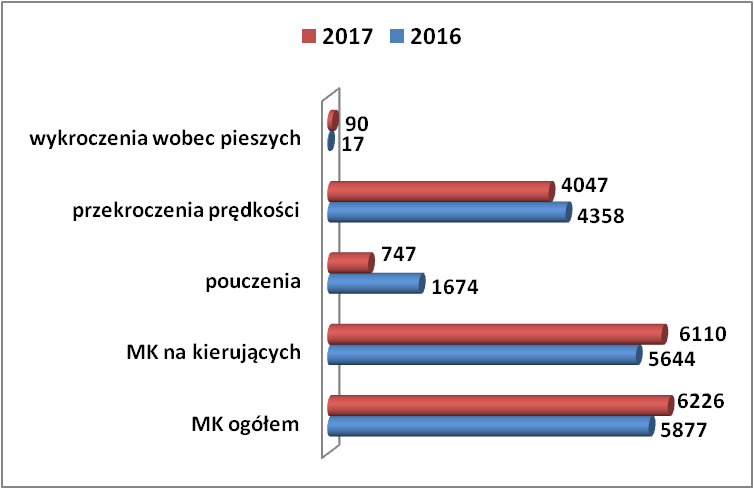 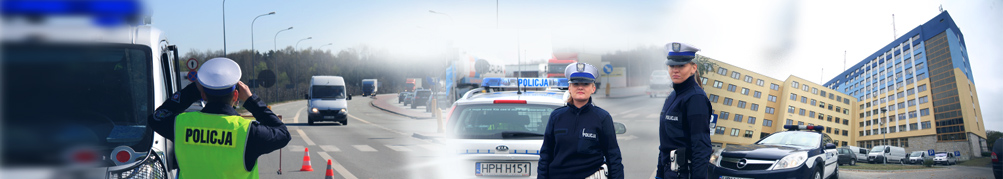 Komenda Powiatowa Policji w Węgrowie
ul. Józefa Piłsudskiego 6
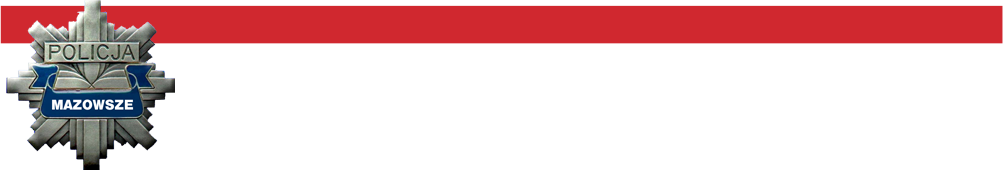 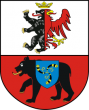 Pion Kryminalny
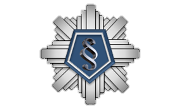 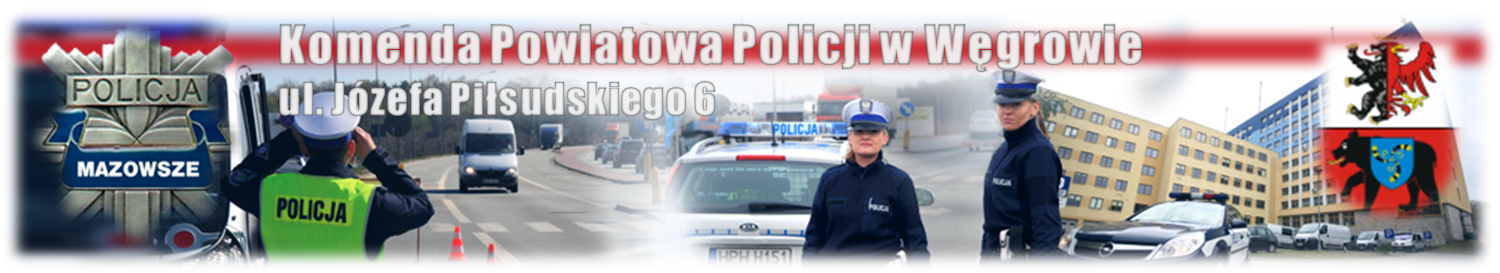 Przestępstwa ogółem
[Speaker Notes: ok]
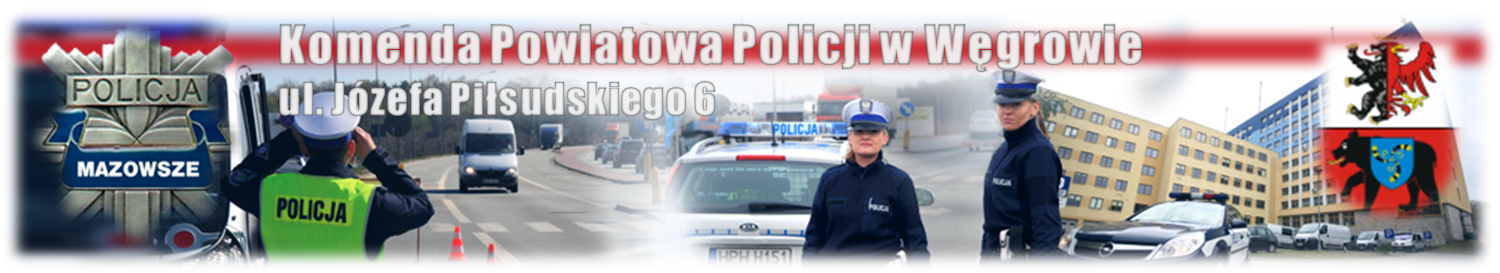 Przestępstwa 7 kategorii
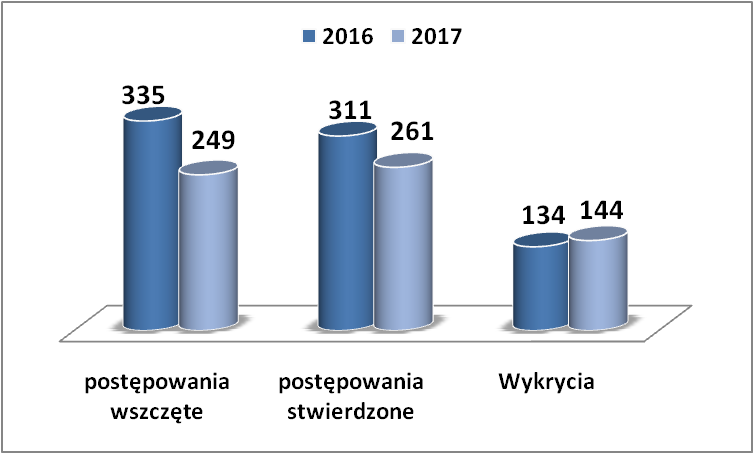 [Speaker Notes: ok]
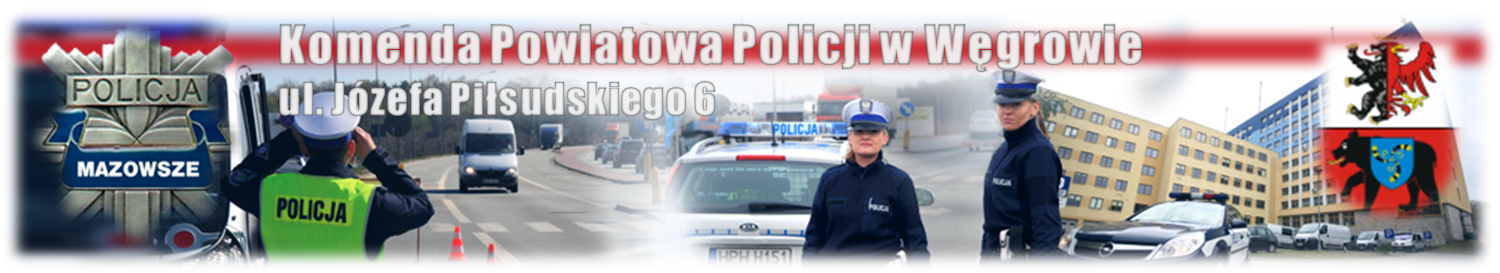 Rozboje, kradzieże i wymuszenia
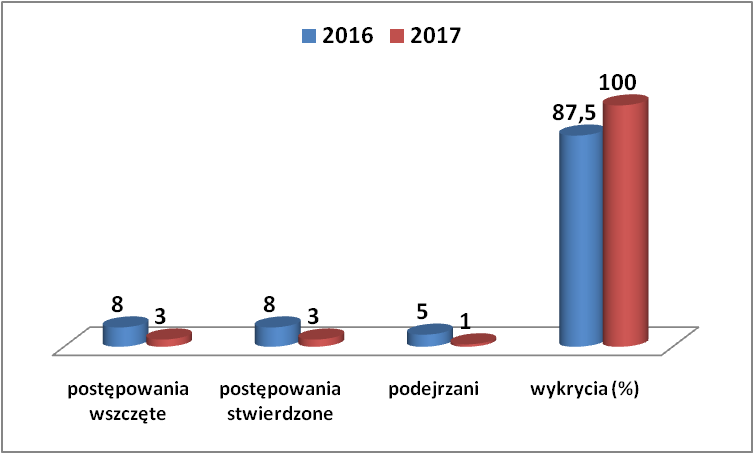 [Speaker Notes: ok]
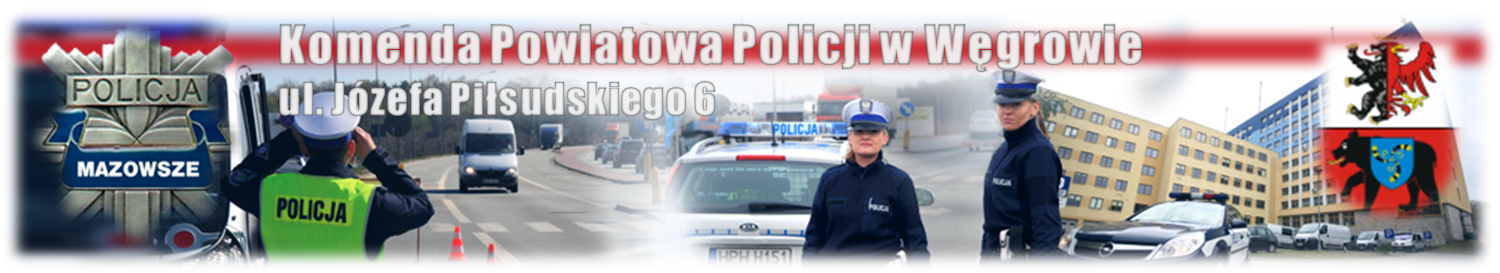 Bójka i pobicie
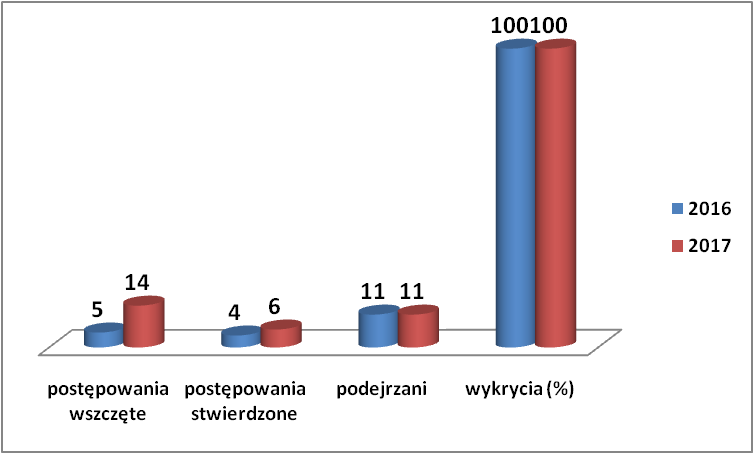 [Speaker Notes: ok]
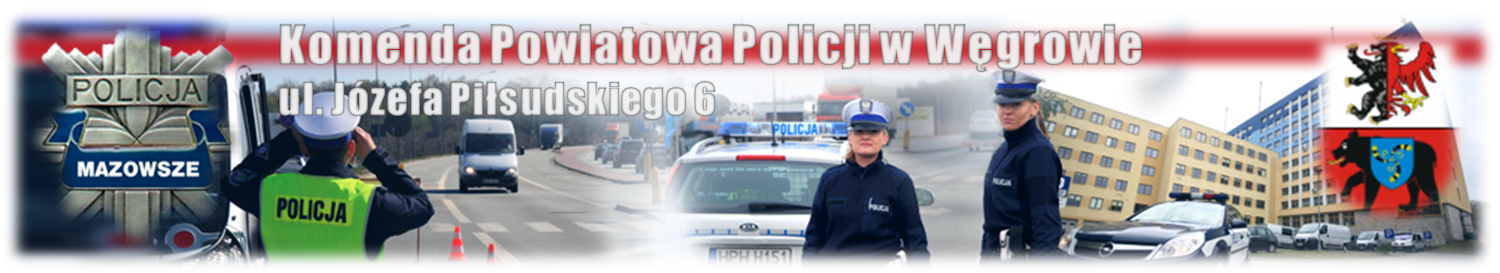 Uszczerbek na zdrowiu
[Speaker Notes: ok]
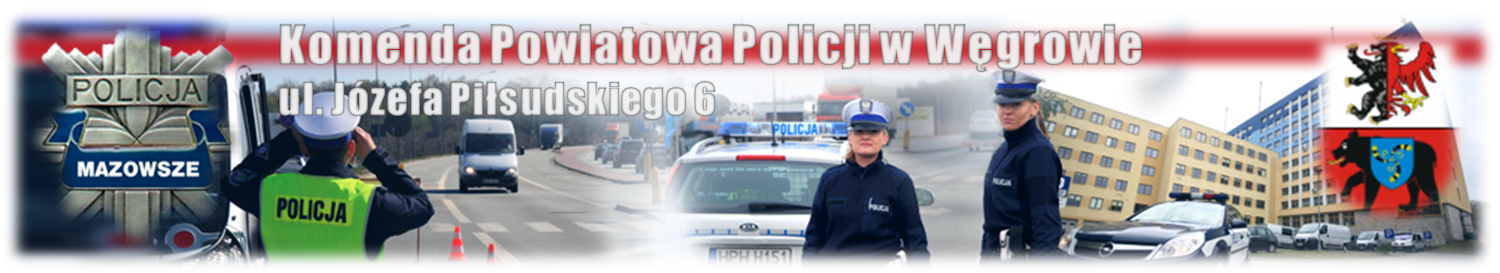 Kradzież z włamaniem
[Speaker Notes: ok]
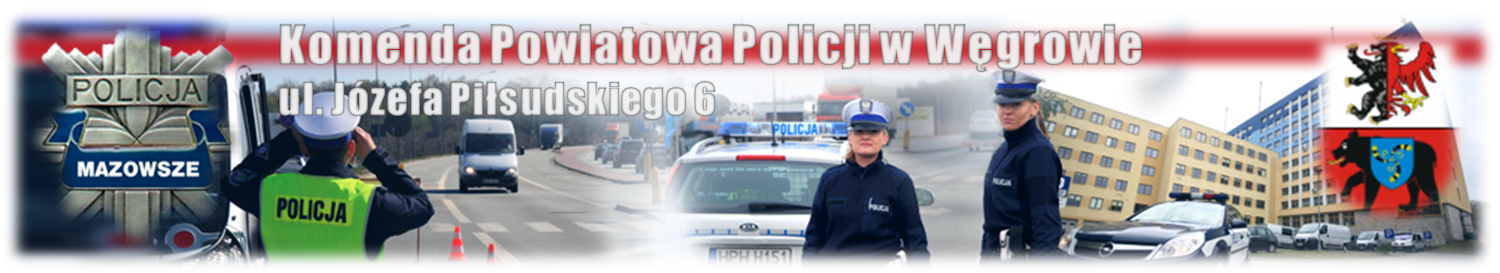 Kradzież cudzej rzeczy
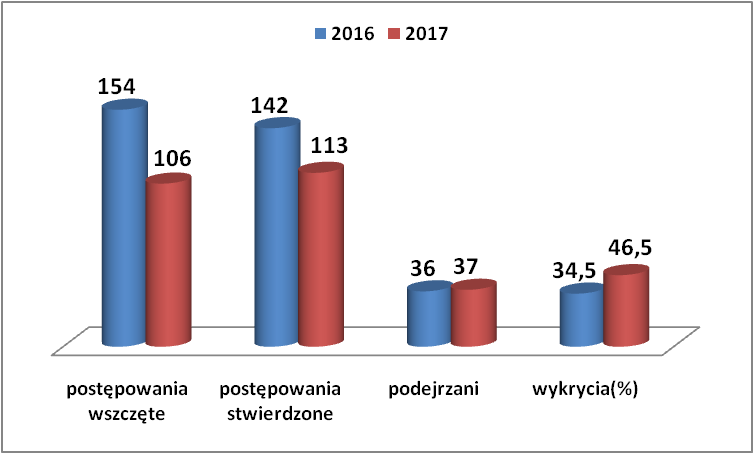 [Speaker Notes: ok]
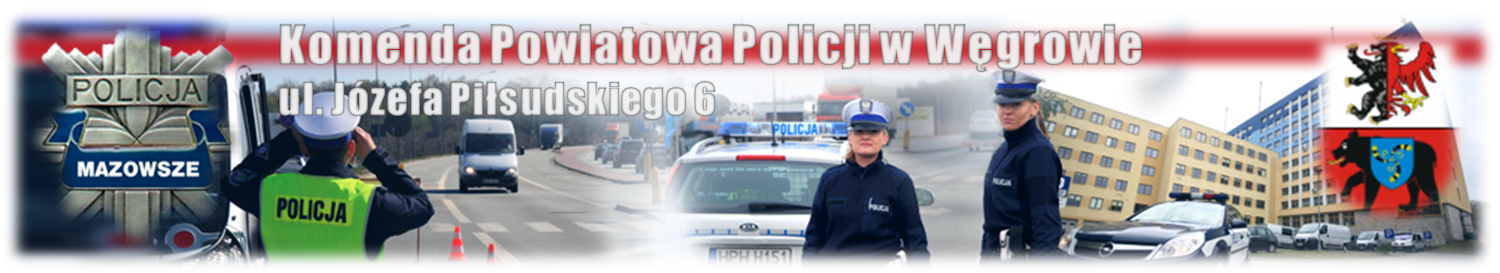 Uszkodzenie rzeczy
[Speaker Notes: ok]
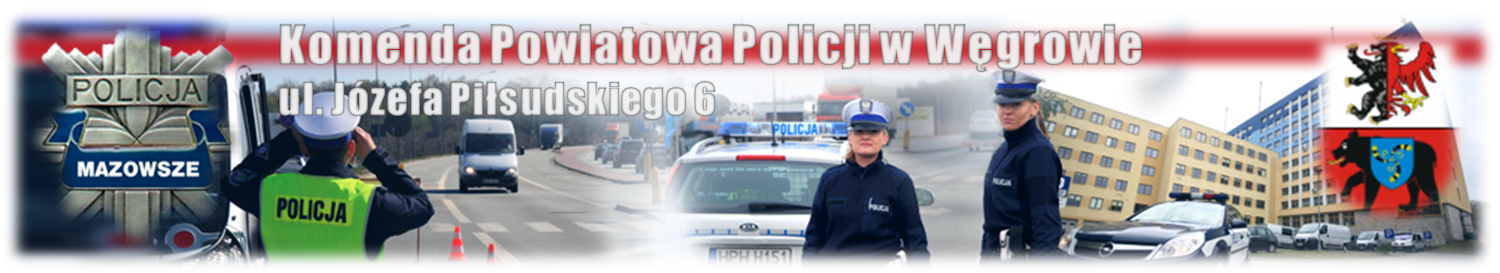 Przestępczość narkotykowa
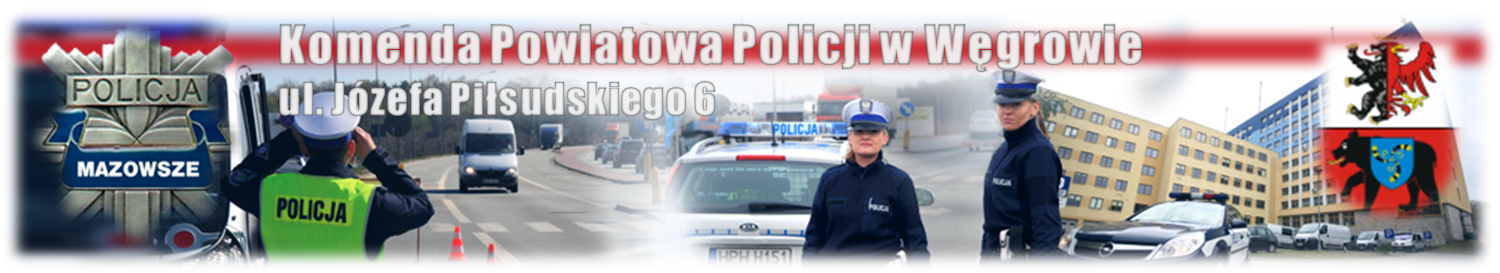 Zabezpieczone narkotyki
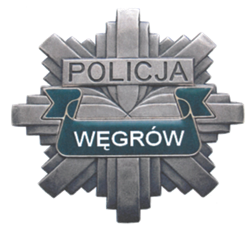 Uprawa konopi – maj 2017
Łochowscy  kryminalni na podstawie  uzyskanych informacji przeszukali budynki gospodarcze oraz mieszkalne mieszkańca gminy Łochów. Funkcjonariusze znaleźli tam susz marihuany, który ukryty był w szafach. Policjanci łacznie  zabezpieczyli 905,757 gram w tym sadzonki  o wadze 38,218 gram.Mężczynę zatrzymano  i osadzono w policyjnym areszcie.
     Zatrzymany mężczyzna usłyszał prokuratorskie zarzuty posiadania i uprawy konopi.
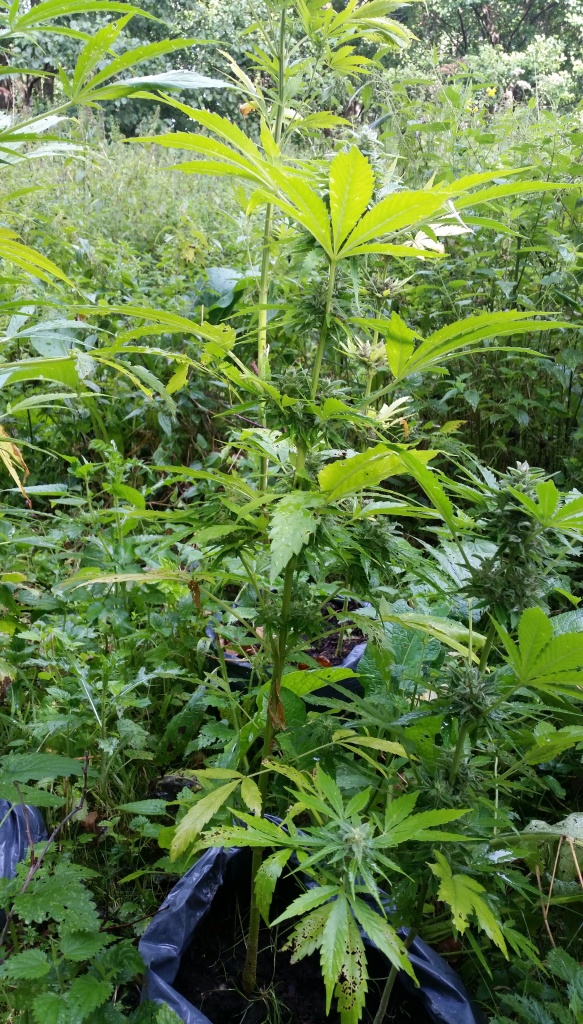 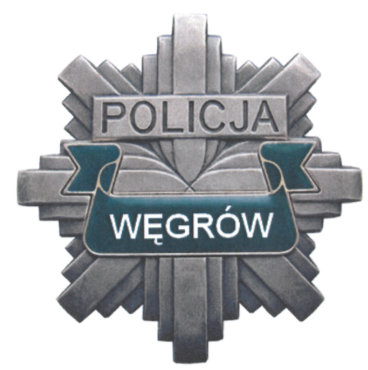 Zabezpieczone narkotyki- luty   2017
Węgrowscy kryminalni na podstawie  działań operacyjnych  ustalili i zatrzymali sześć osób w wieku od 25-30 lat z powiatu węgrowskiego, którym przedstawiono zarzuty z ustawy o przeciwdzialaniu narkomanii. Funkcjonariusze zabezpieczyli 1247 gram amfetaminy, 406 gram marihuany oraz dwie sztuki amunicji kaliber 7x64
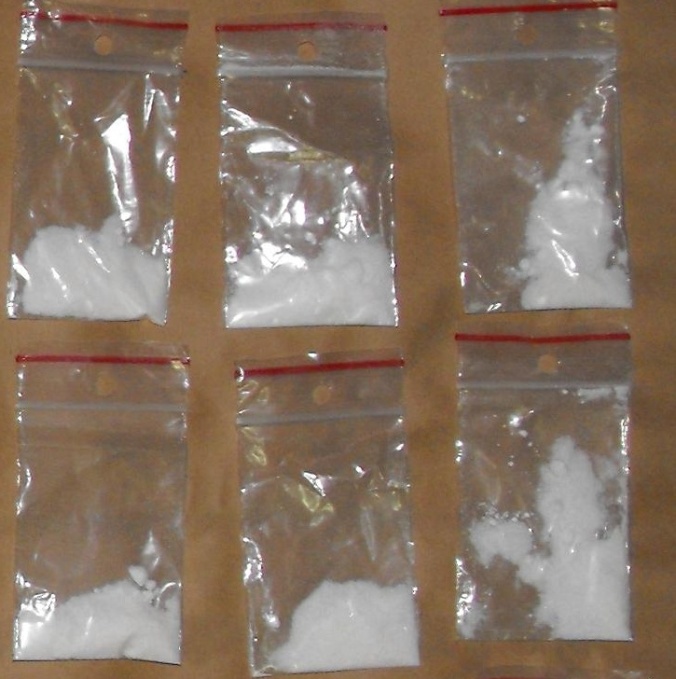 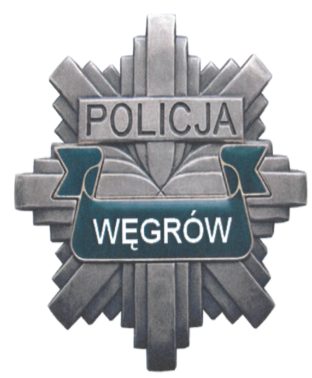 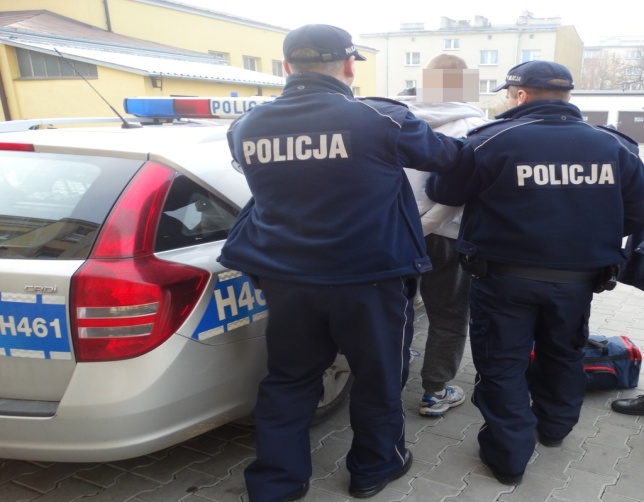 W styczniu 2017 roku policjanci z wydziału kryminalnego pracując nad kilkoma sprawami dotyczącymi kradzieży i włamań  ustalili czterech podejrzanych mężczyzn. Zatrzymani to mieszakńcy gm. Sadowne i Warszawy. Wszystkim  przedstawiono zarzuty kradzieży z włamaniem. Sprawy zostały połączone mężczyźni dokonali kradziezy   sprzętów gospodarczych, domowych, przywłaszczyli pieniedzą w kwocie 2000 zł oraz bizuterię.
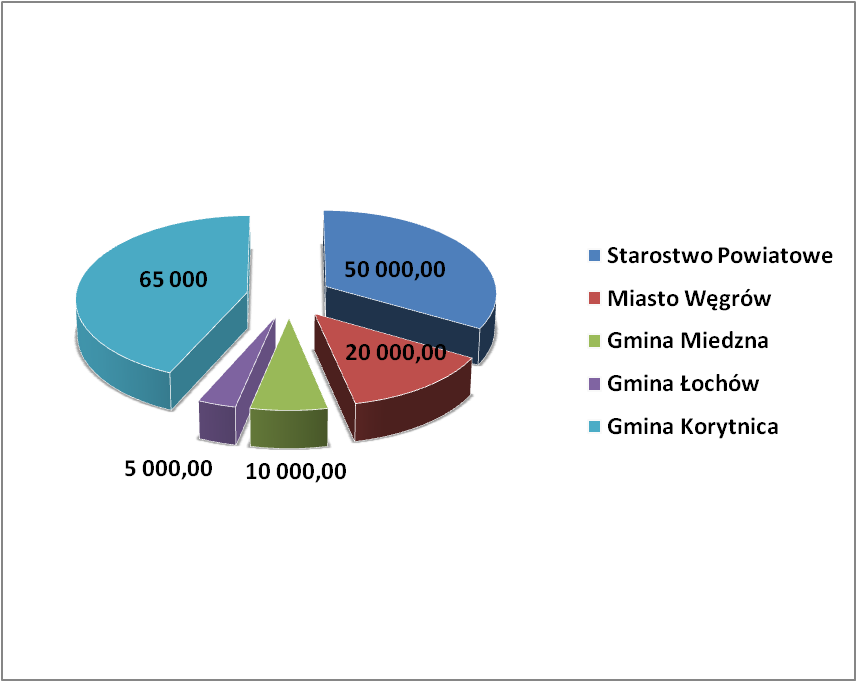 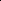 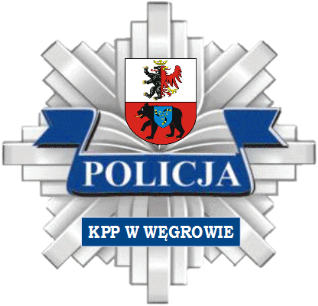 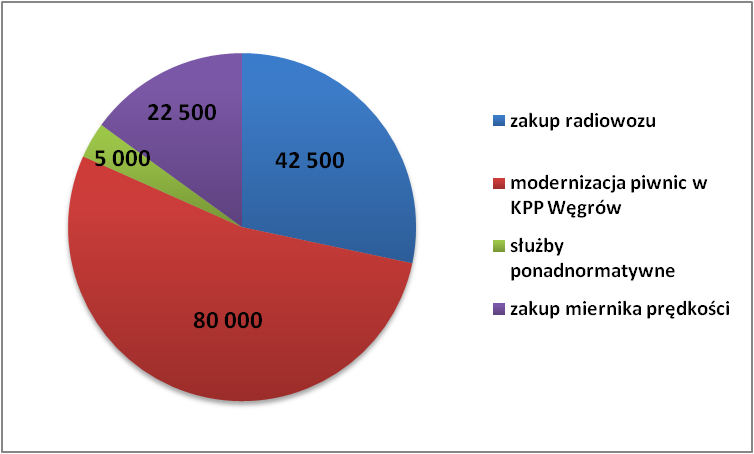 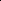 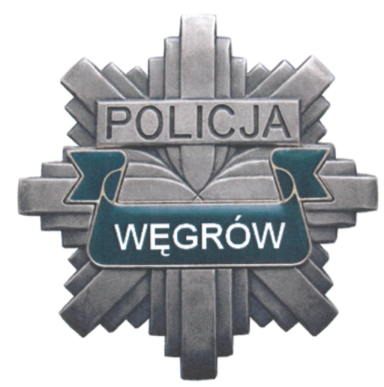 Modernizacja piwnic
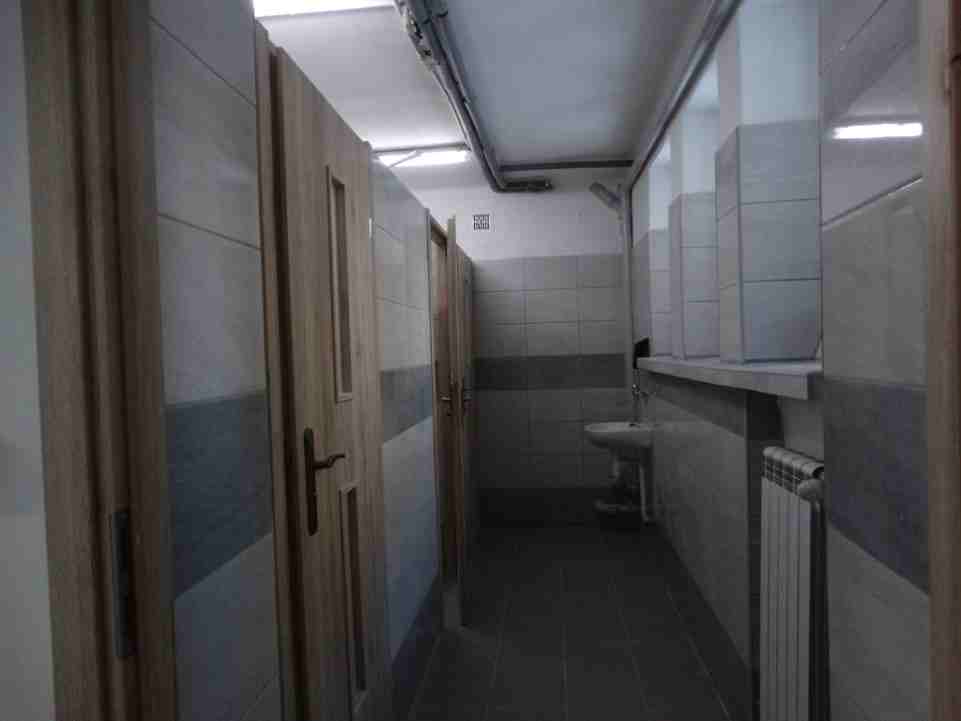 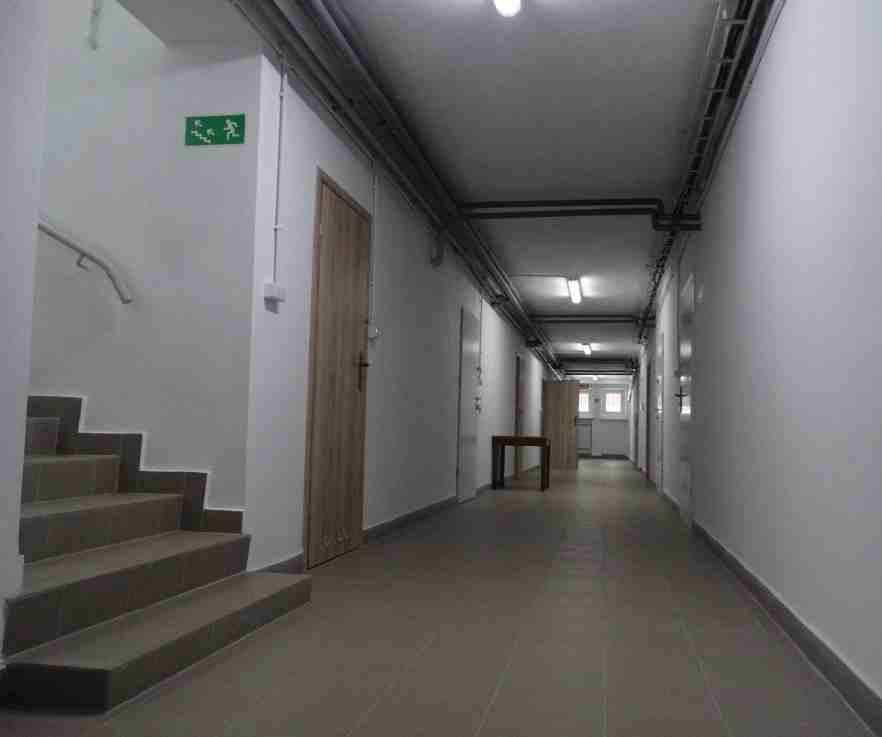 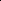 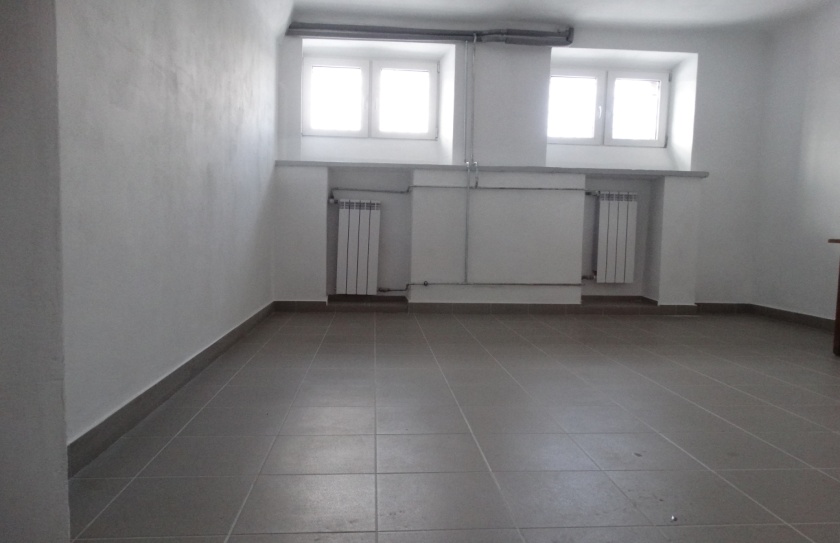 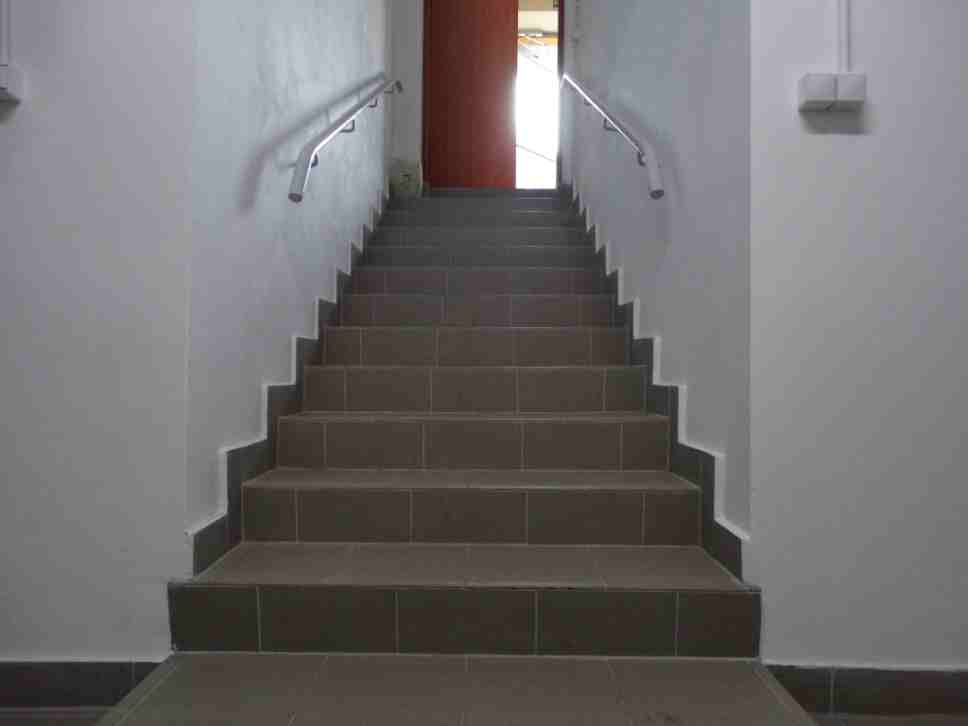 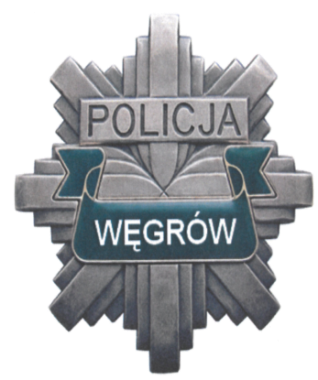 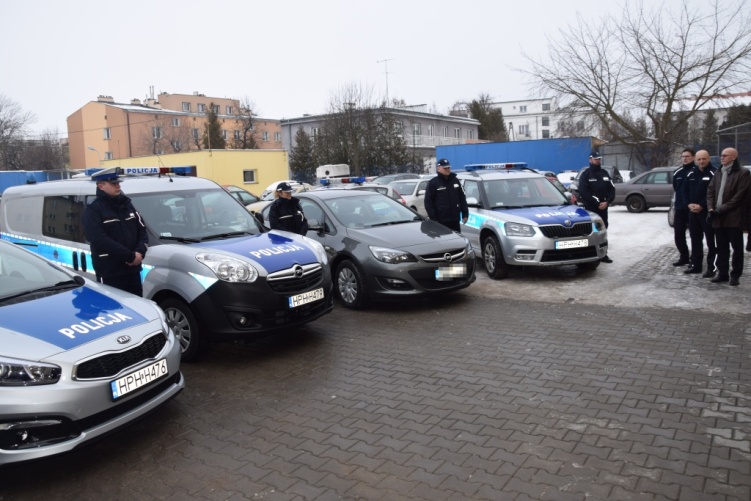 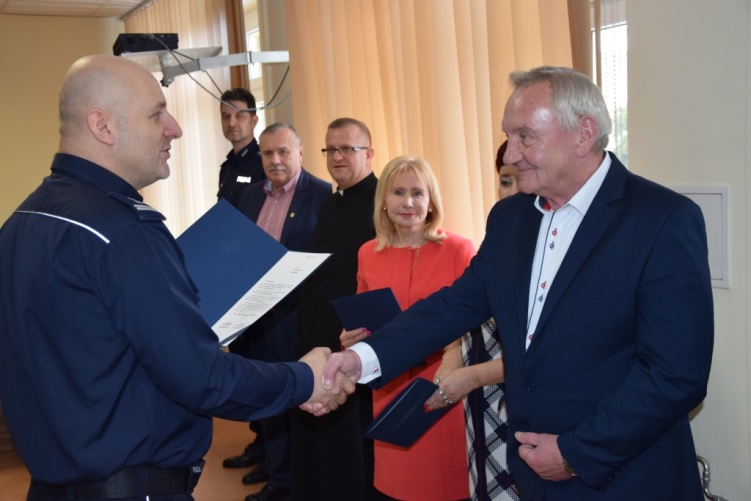 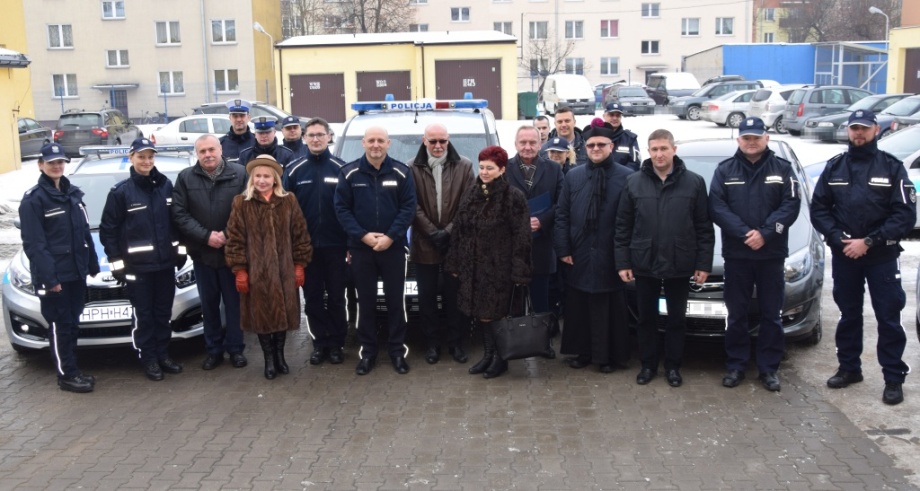 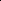 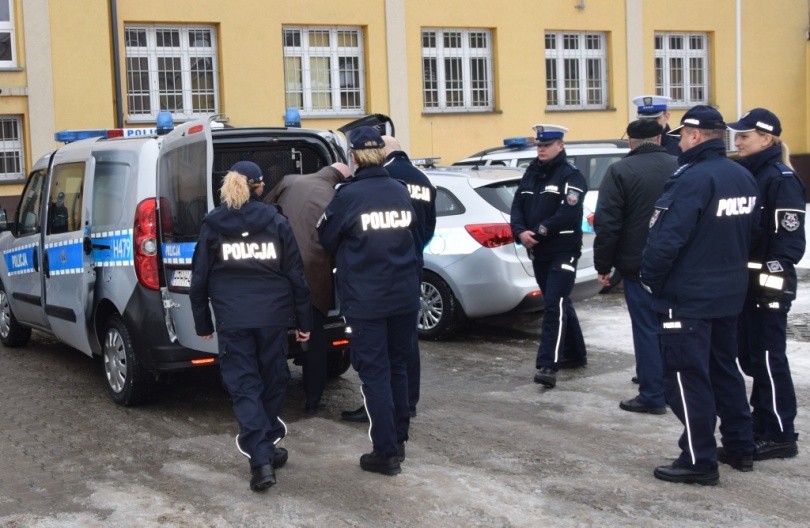 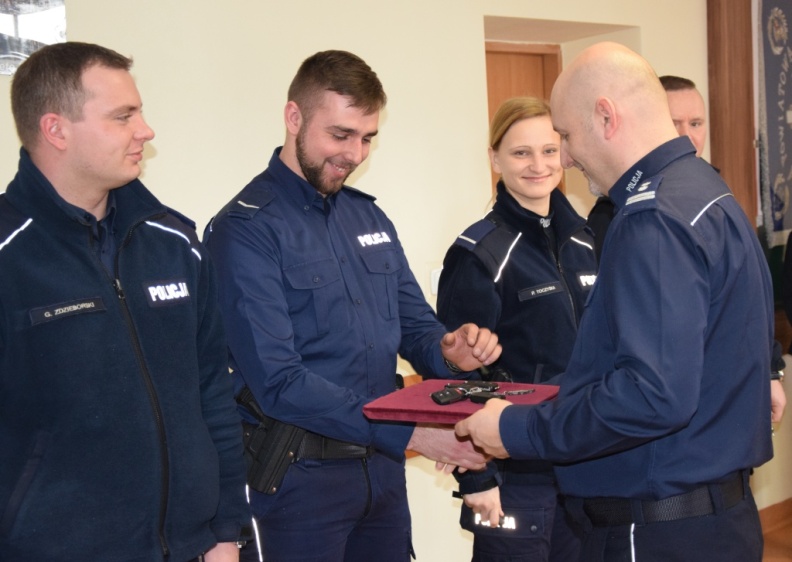 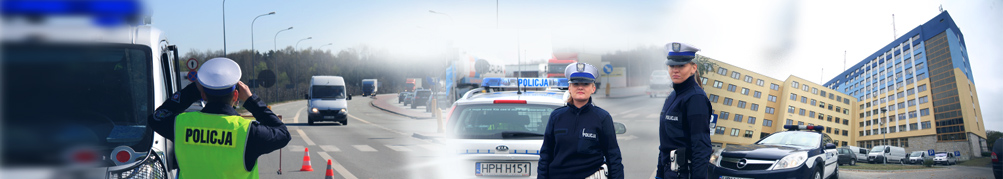 Komenda Powiatowa Policji w Węgrowie
ul. Józefa Piłsudskiego 6
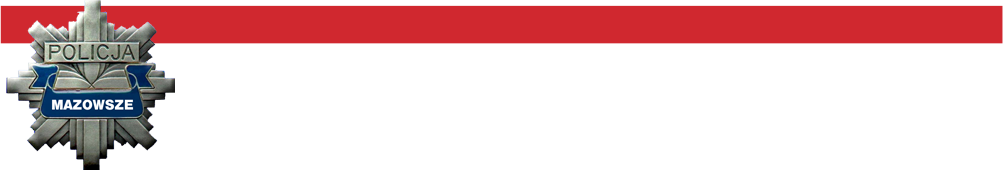 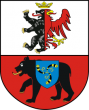 Dziękuję za uwagę
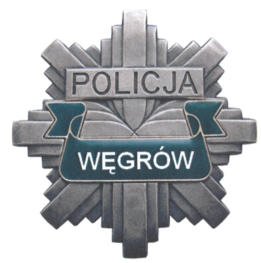 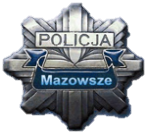 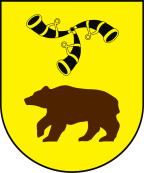 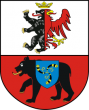 Węgrów, 28 lutego 2018 r.